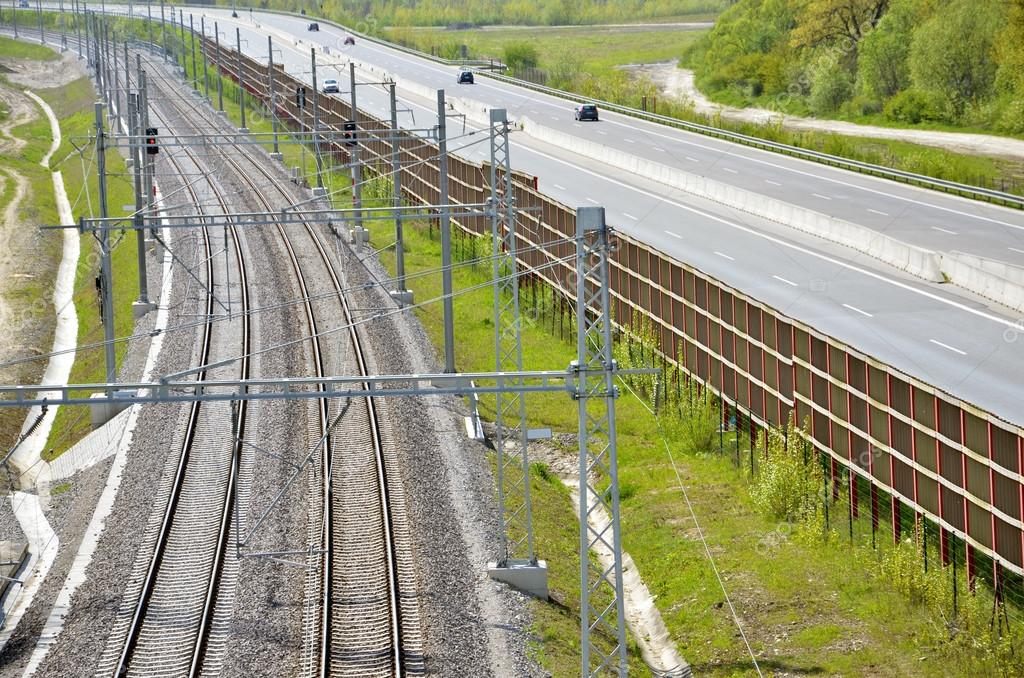 Elektrická trakce na železnici
Jakub Čermák DPE2
První elektrická trať v Čechách
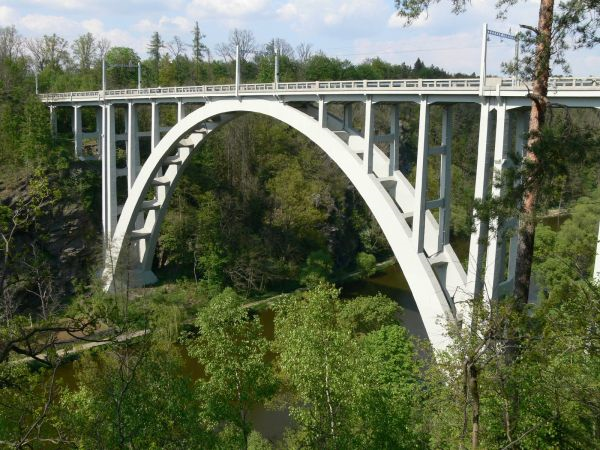 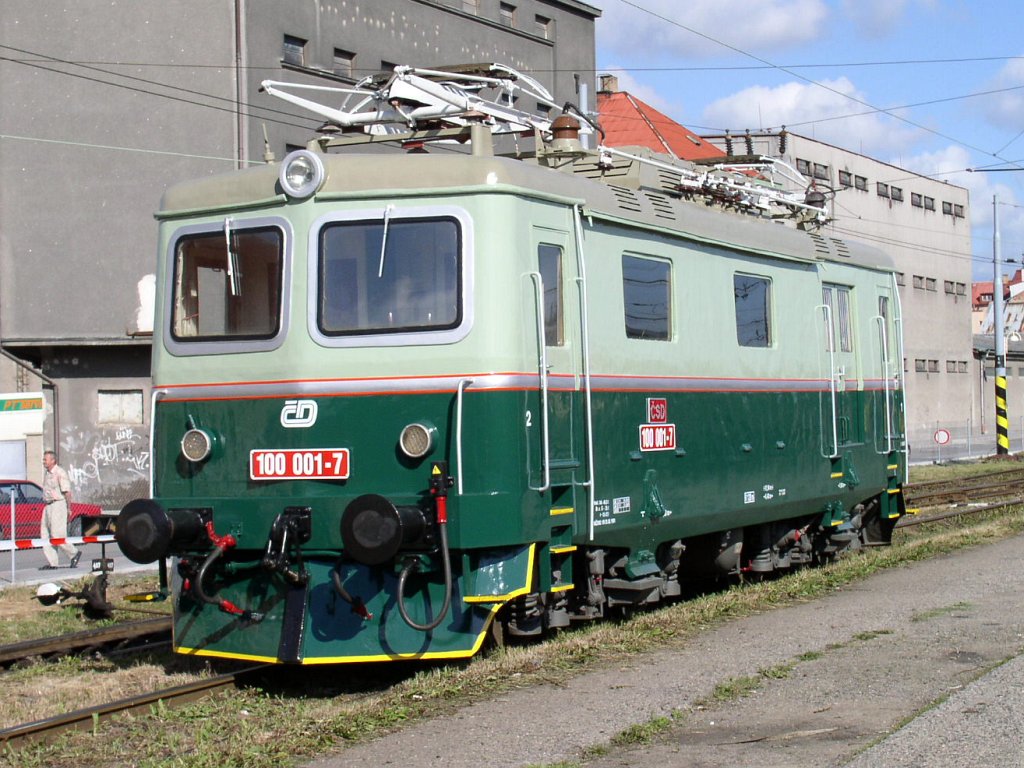 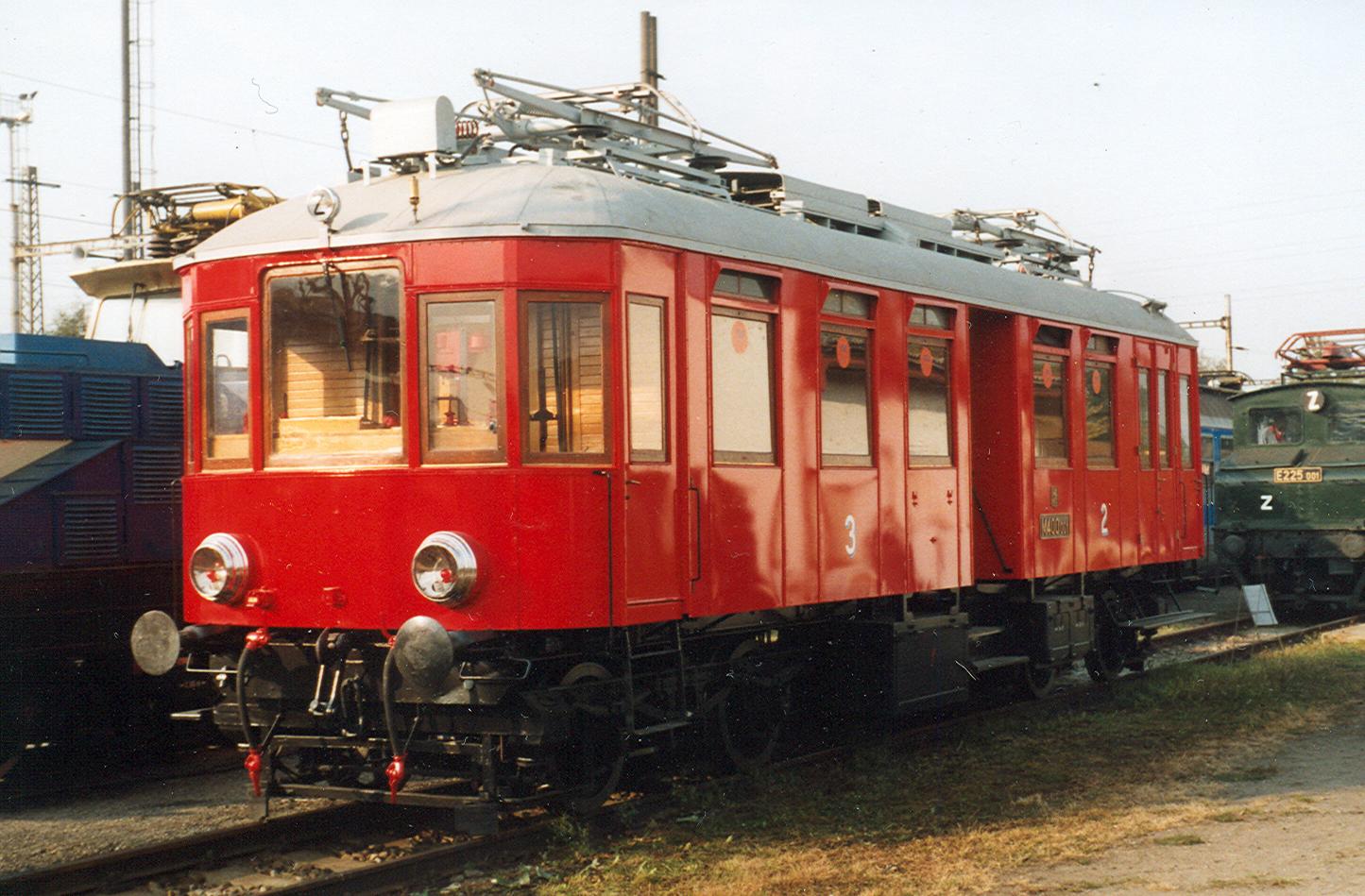 [Speaker Notes: =15kV, 23km, 1925/1927 prodloužení 24km, EM400.0 a E422.0]
Rozvoj elektrizace po druhé světové válce
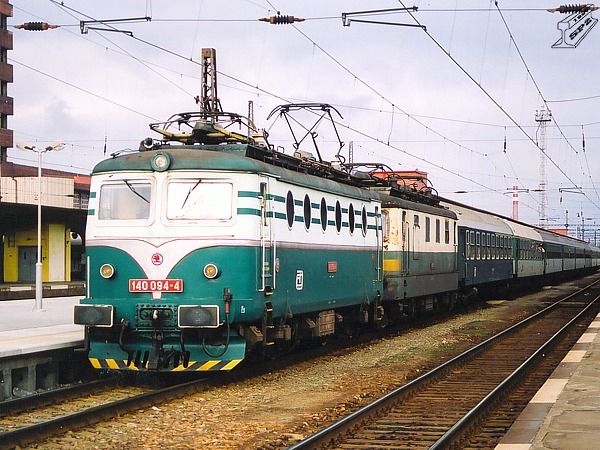 [Speaker Notes: Výstavba od 46 trvala 15 let]
Republika na dvou napěťových systémech
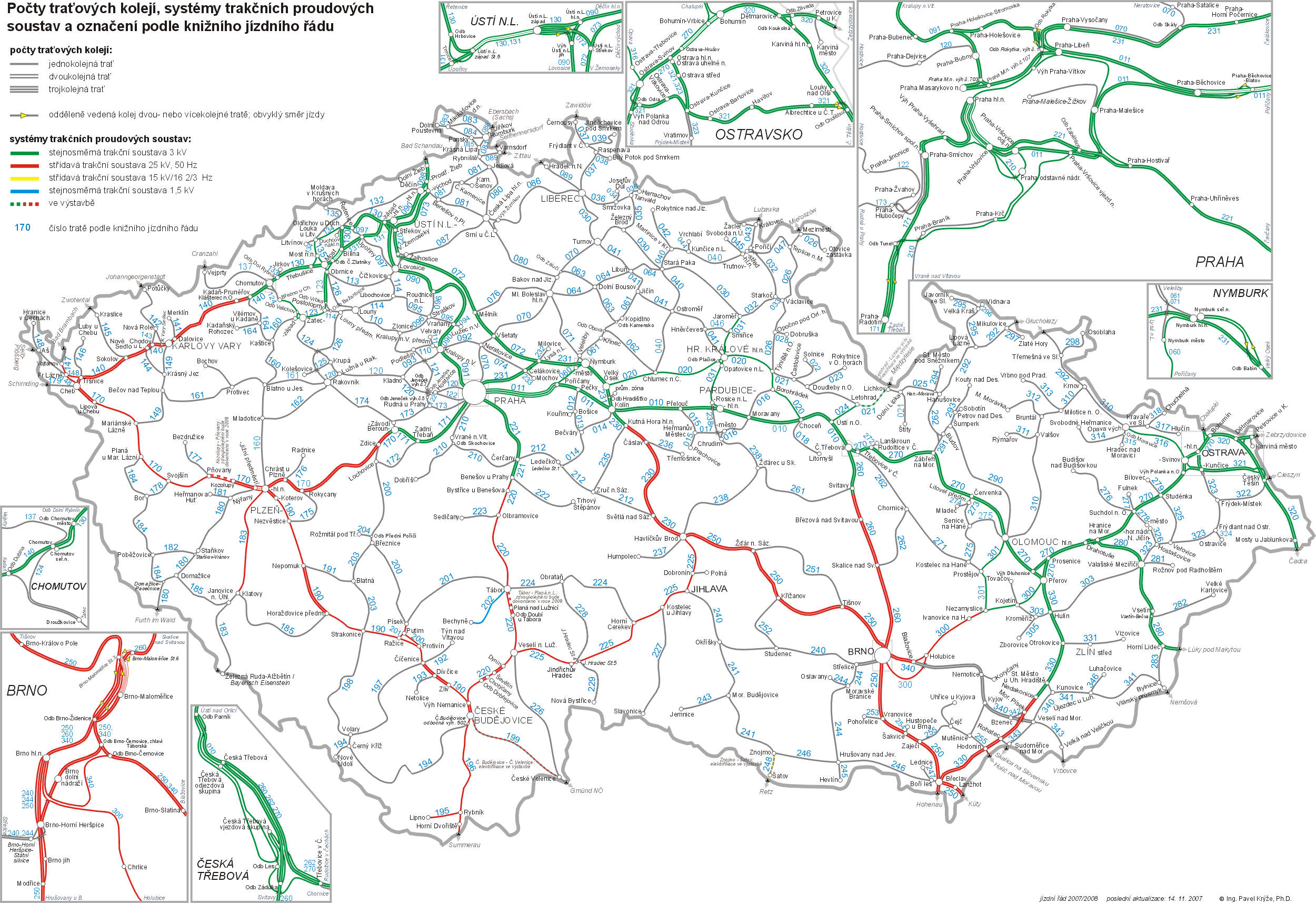 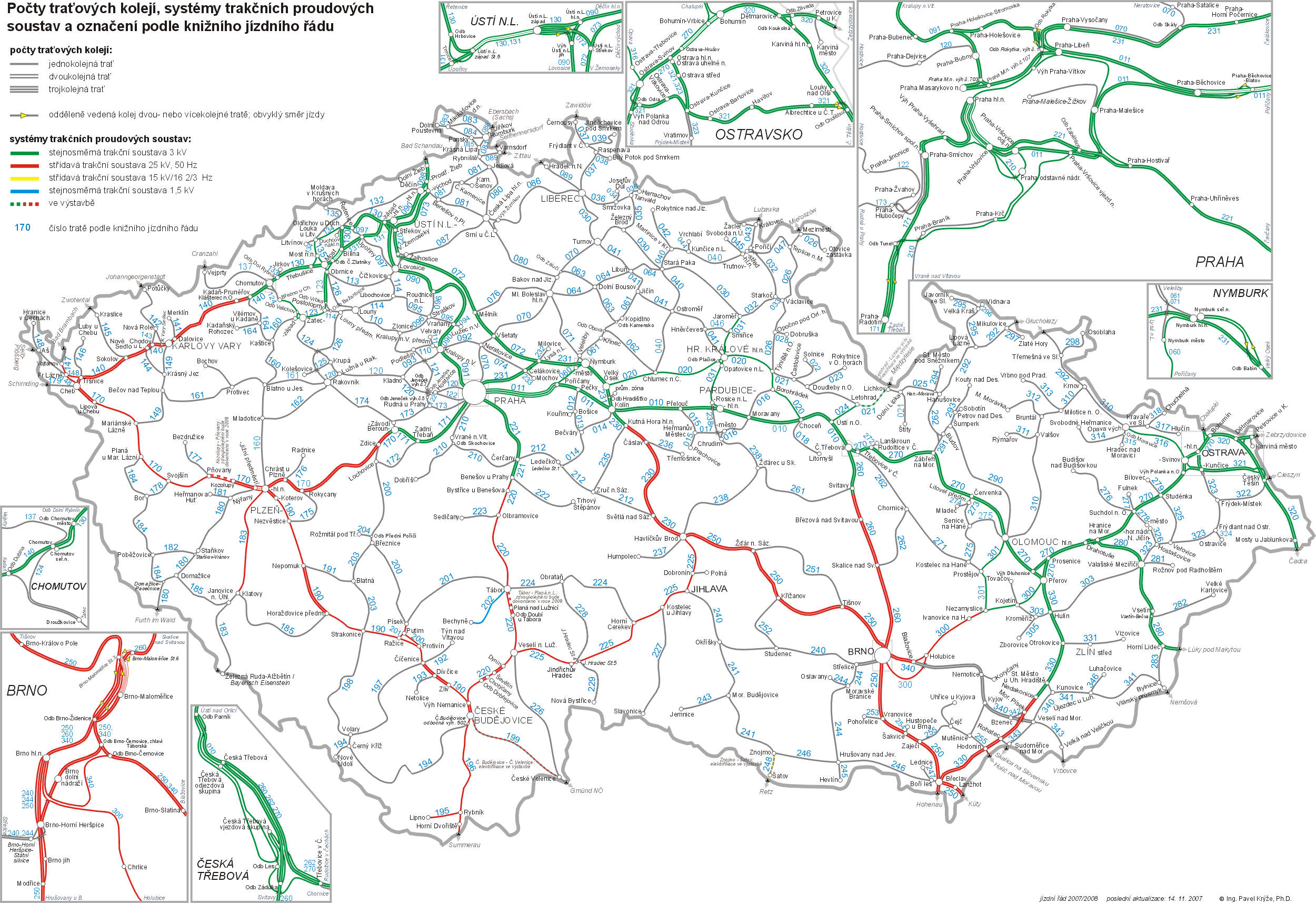 [Speaker Notes: V 60. letech rozdělení, složitější technická řešení – ES499.0]
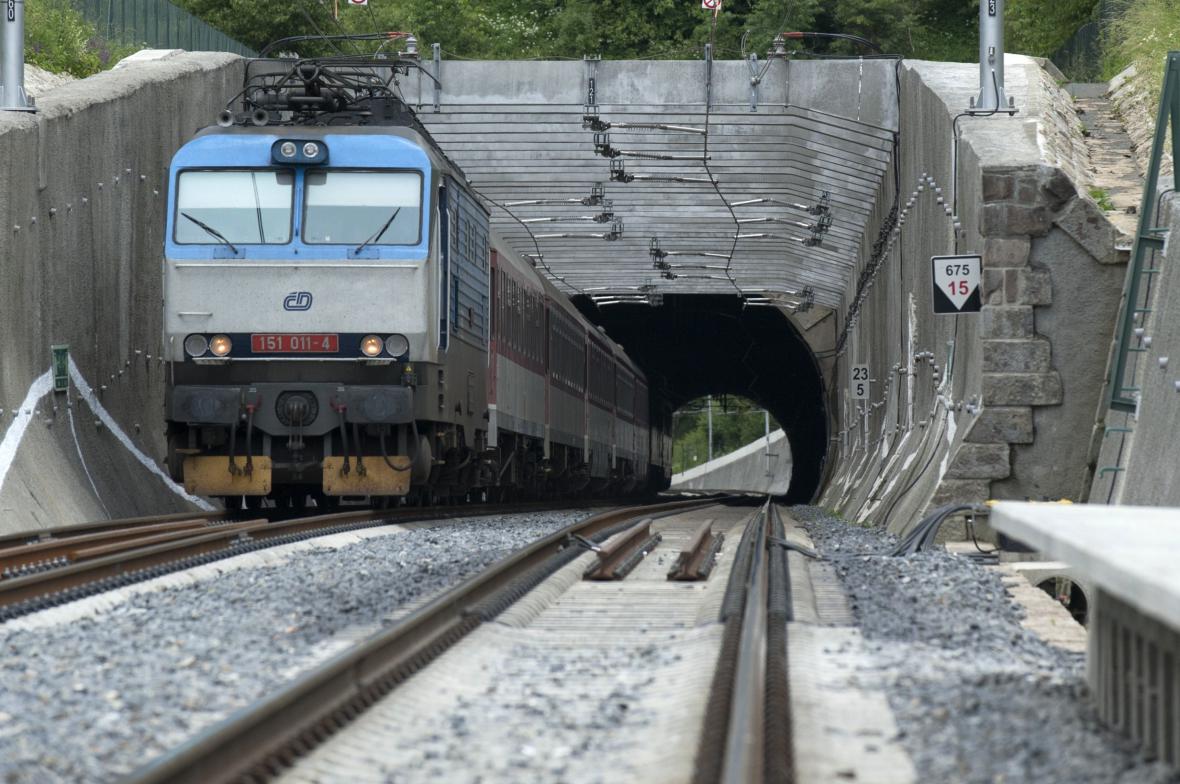 Legendární lokomotivy
Řada 140/141 (E 499.0, E 499.1)
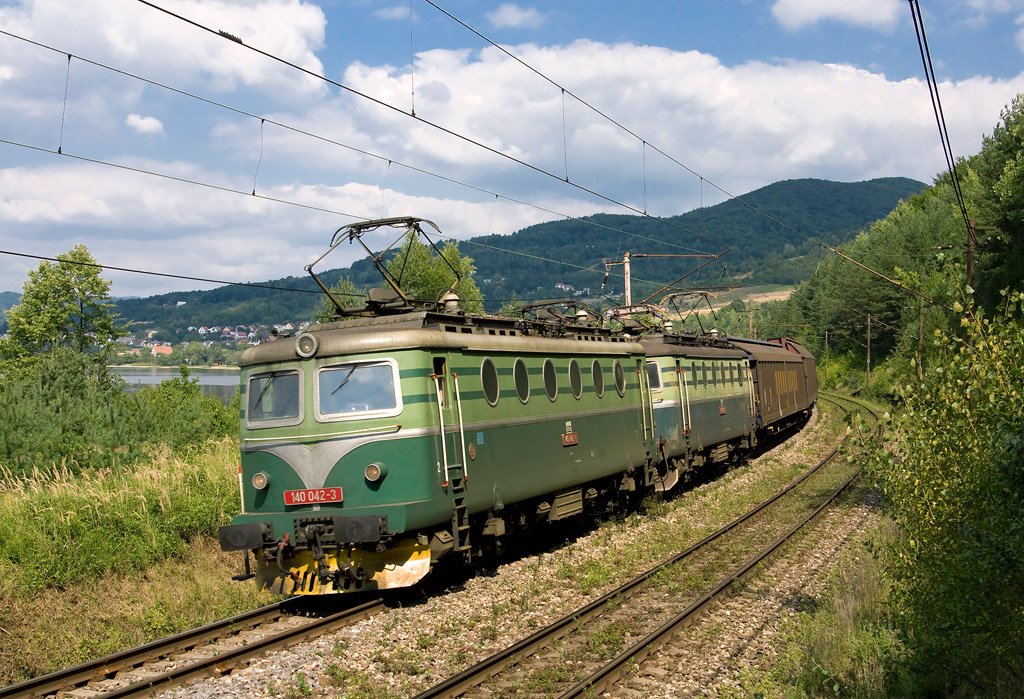 [Speaker Notes: Stejnosměrný seriový šestipólový motor. Odporová regulace výkonu. Výkon 2MW]
Řada 242 (S 499.02)
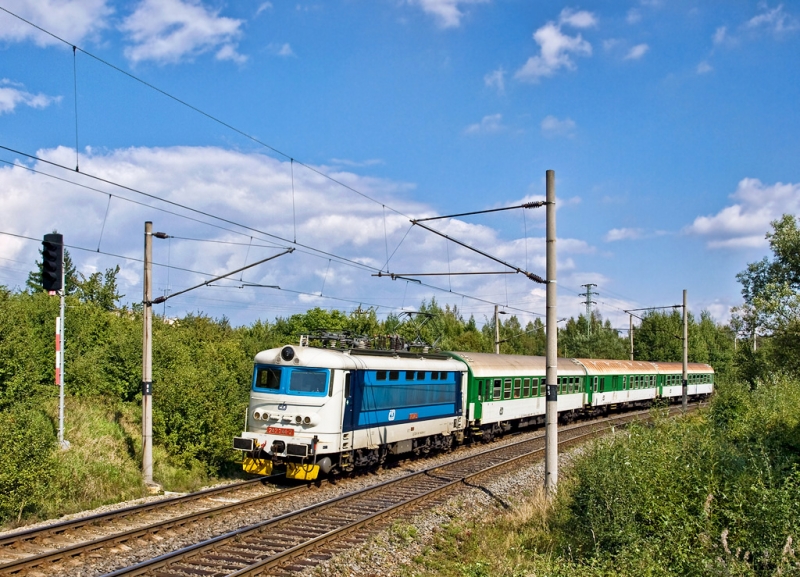 [Speaker Notes: Stejnosměrný seriový šestipólový motor, vysokonapěťová – přepínání odboček na transformátoru (na tr. motory se přivadí transformované napětí dle jízdního stupně), 3MW]
Řada 150/151 (E 499.2)
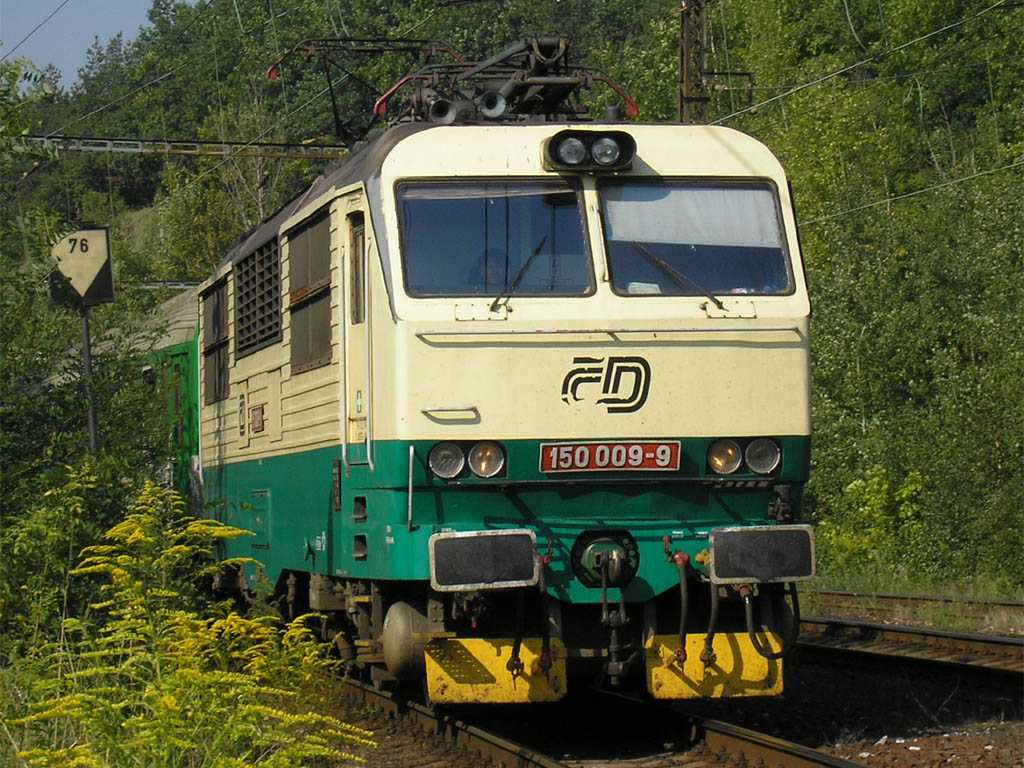 [Speaker Notes: stejnosměrné sériové šestipólové motory, odporová regulace výkonu, 4MW]
Řada 350 (ES 499.0)
[Speaker Notes: stejnosměrné sériové šestipólové motory, odporová regulace výkonu, 4MW]
Řada 162/163 (E 499.3)
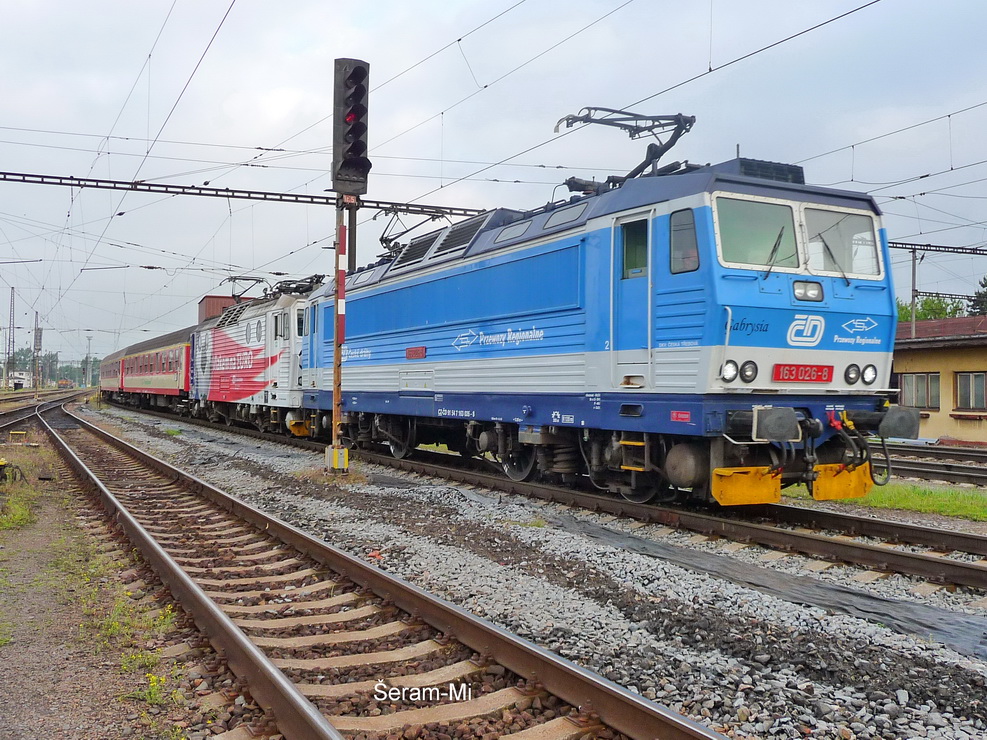 [Speaker Notes: Stejnosměrné šestipólové motory s cizím buzením, tyristorová regulace výkonu, 3,4MW]
Řada 362/363 (ES 499.1)
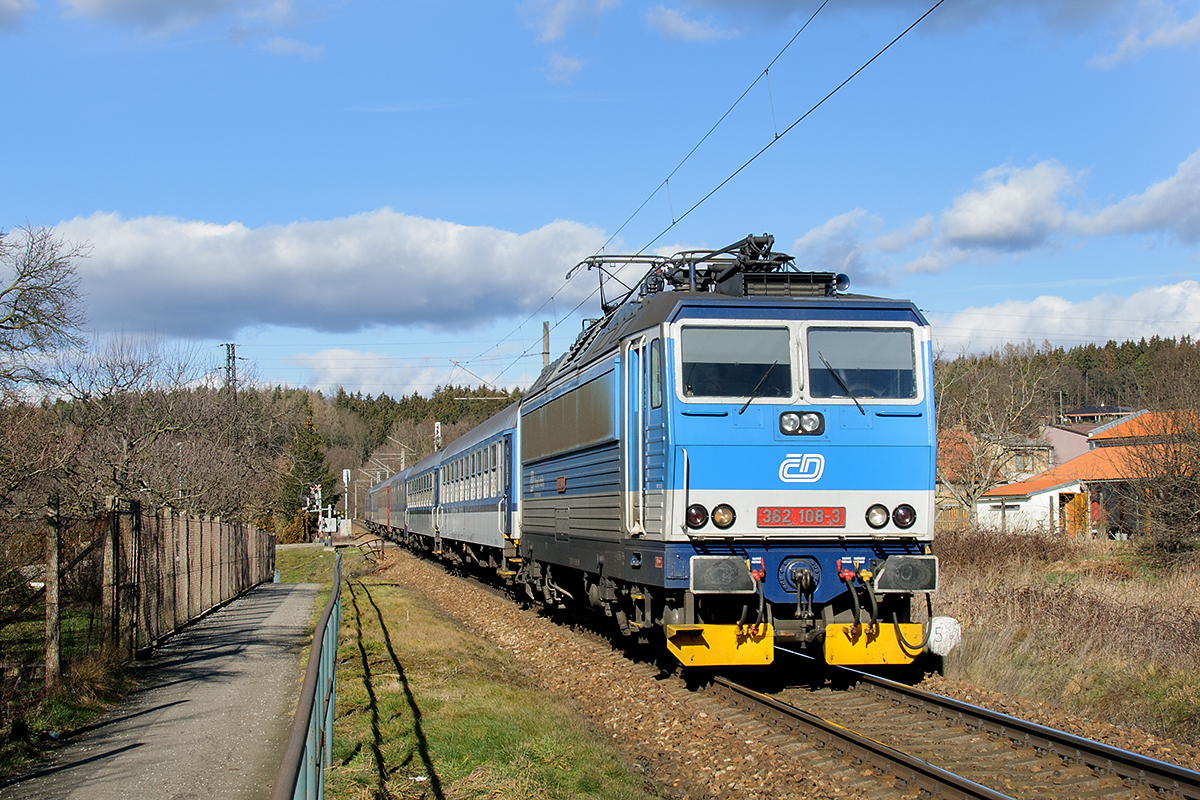 [Speaker Notes: Stejenosměrné šestipólové motory s cizím buzením, tyristorová reguluce, 3,4/3MW]
Řada 371 (ES 499.2)
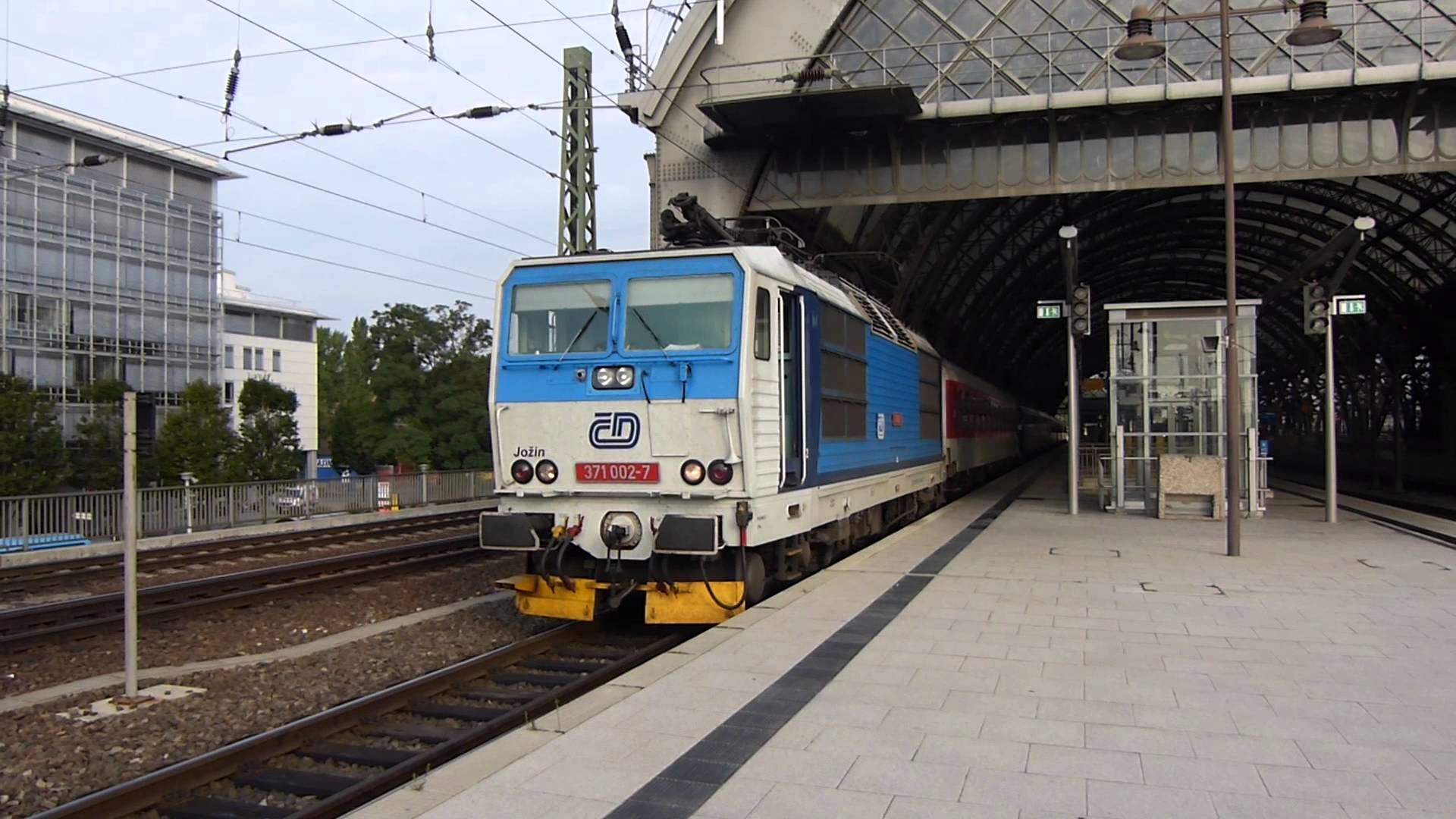 [Speaker Notes: stejnosměrné sériové šestipólové motory, odporová regulace výkonu, 3MW]
Řada 451/452 (EM 475.1, EM 475.2)
[Speaker Notes: Stejnosměrné seriové čtyřpólové motory, odporová regulace, 1,3MW]
Současné trendy na železnici
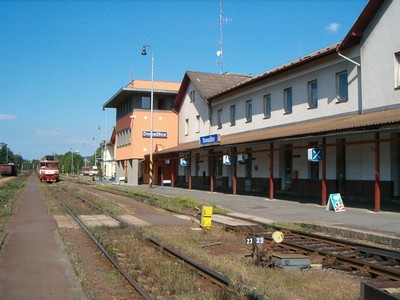 Zdroje
http://www.atlaslokomotiv.net/
https://cs.wikipedia.org/wiki/Elektrifikace
http://oenergetice.cz/technologie/elektrifikace-ceskych-zeleznic/
http://spz.logout.cz/infra/50let-pha-ct.html
https://www.google.cz/imghp?hl=cs&tab=wi&ei=OFhJWePSHsKTaZ6cvrAD&ved=0EKouCBYoAQ
Děkuji za pozornost
Jakub Čermák DPE2